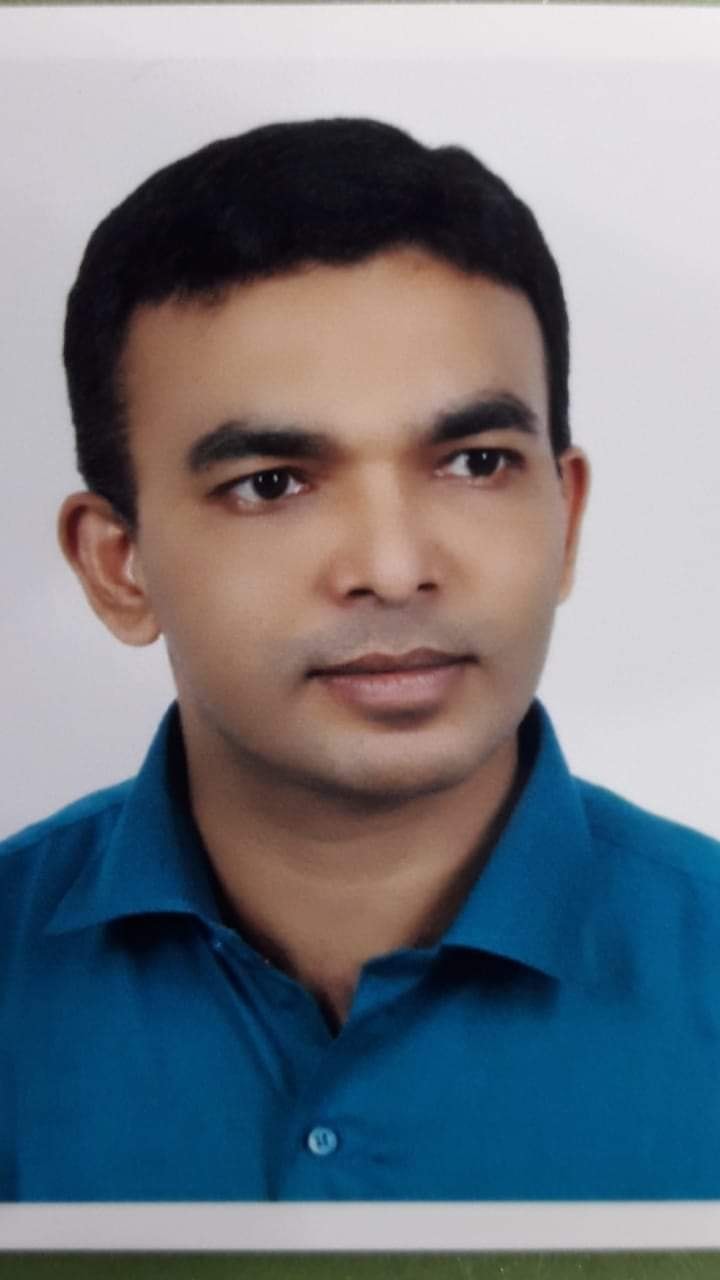 মোঃআতিকুল ইসলাম 
প্রভাষক(হিসাববিজ্ঞান)
সূচীপাড়া ডিগ্রি কলেজ
শাহারাস্থি,চাঁদপুর
wnmveweÁvb 2q cÎ 
4_© Aa¨vq
‡hŠ_g~jabx †Kv¤úvwbi g~jab
wkLb dj :
G cvV †k‡l wkÿv_©xiv hv wkL‡e -
‡kqvi Bmy¨ m¤ú©‡K avibv cv‡e
‡kqvi Aenvi msµvšÍ cÖ‡qvRbxq Rv‡e`v mg~n
‡kqvi Aenvi msµvšÍ m„Rbkxj cÖ‡kœi mgvavb
‡kqvi Bmy¨ msµvšÍ cÖ‡qvRbxq Rv‡e`v
‡kqvi Bmy¨ msµvšÍ m„Rbkxj cÖkœ
XvKv †evW©-2019
gvwd wjwg‡UW Gi Aby‡gvw`Z g~jab 10,00,000, hv cÖwZwU 100 UvKv  
মূল্যের 10,000 †kqv‡i wef³| †Kv¤úvwb 2% Aenv‡i 2,000 †kqvi Bmy¨i D‡Ï‡k¨ weeiYcÎ wewj K‡i| †Kv¤úvwb †gvU 2,500 †kqv‡ii Av‡e`b †cj| †Kv¤úvwb 2,000 †kqvi Av‡e`bKvix‡`i g‡a¨ eÈb Kivi  সিন্ধান্ত MÖnY K‡i|

K)	‡kqvi cÖwZ Aenv‡ii cwigvY Ges †gvU AjxK m¤úwËi cwigvY wbY©q K‡iv|			2
L)	‡Kv¤úvwbi wnmve eB‡Z cÖ‡qvRbxq Rv‡e`v `vwLjv †`LvI|	4
M)	‡Kv¤úvwbi wnmve eB‡Z Avw_©K Ae¯’vi weeiYx cÖ¯‘Z K‡iv|	4
‡kqvi Bmy¨ msµvšÍ cÖ‡qvRbxq Rv‡e`v
K bs cÖ‡kœi DËi
‡kqvi Aenv‡ii cwigvY 2000*2= 4000 UvKv
e¨vsK wnmve
Avw_©K Ae¯’vi weeibx
evoxi KvR
w`bvRcyi †evW©-2019 
‡Zvdv‡¾j †Kv¤úvwb wjwg‡UW cÖwZwU 80 UvKv g~‡j¨i 10,000 †kqv‡i wef³ 8,00,000 UvKvi Aby‡gvw`Z g~jab wb‡q MwVZ| †Kv¤úvwb Dnvi 10% Awanvimn 3,000 †kqv‡ii wewbg‡q 2,64,000 UvKv g~‡j¨i f~wgi µq K‡i| cwiPvjK cl©` Aewkó †kqvi †_‡K 5,000 †kqvi 10% Awanv‡i Bmy¨ K‡ib| †gvU 5,500 †kqv‡ii Av‡e`b cvIqv †Mj| †Kv¤úvwb h_vixwZ 5,000 ‡kqvi Av‡e`bKvix‡`i g‡a¨ eÈb K‡i Ges AwZwi³ Av‡e`‡bi A_© ‡diZ †`Iqv n‡jv|


K)Awanv‡ii †gvU UvKvi cwigvY wbY©q K‡iv|	  				2
L)‡Kv¤úvwbi wnmve eB‡Z cÖ‡qvRbxq Rv‡e`v `vwLjv `vI| (e¨vL¨vi cÖ‡qvRb †bB)	4
M)e¨vsK Rgv 4,40,000 UvKv a‡i †Kv¤úvwbi Avw_©K Ae¯’vi weeiYx cÖ¯‘Z K‡iv|	4
ab¨ev`